Desafio ASS 2023/2024
“Receitas Sustentáveis, têm Tradição”
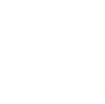 TÍTULO DA RECEITA: Bolo de curgete
INGREDIENTES:

400 g. de curgete ralada com casca
400 g. de açúcar mascavado claro
420 g. de farinha T55
4 ovos
150 g. de nozes partidas grosseiramente
100 ml de óleo alimentar
2 c. de chá de canela
2 c. de chá de bicabornato
1 c. de café de fermento
1 c. de café de essência de baunilha
½ de café de sal
1 limão (raspa)
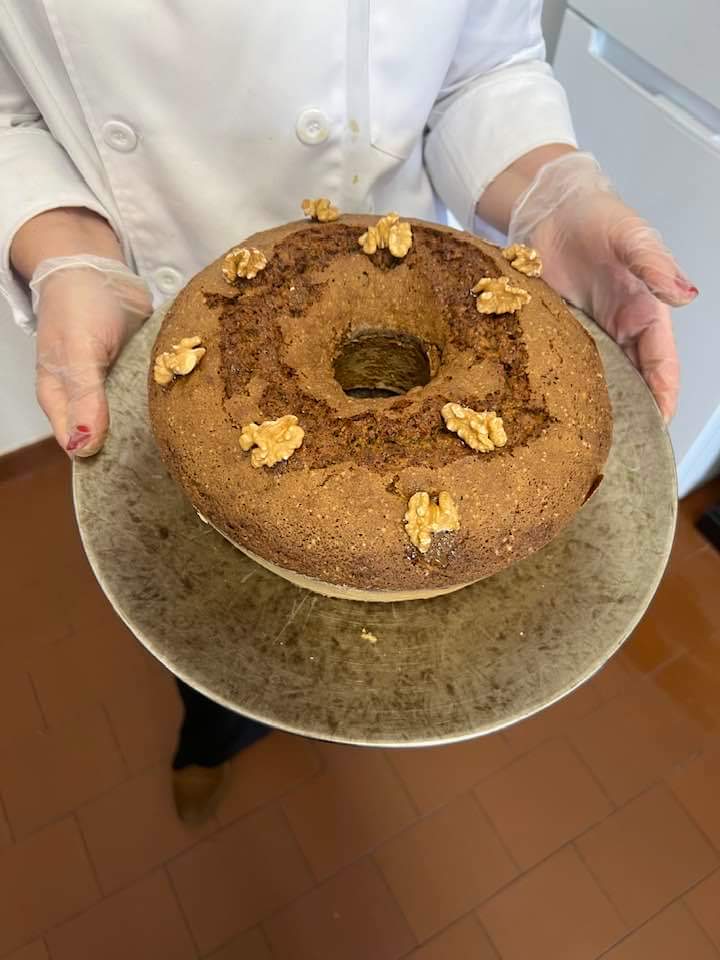 https://alimentacaosaudavelesustentavel.abaae.pt/receitas-sustentaveis/
Desafio ASS 2023/2024
“Receitas Sustentáveis, têm Tradição”
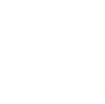 PROCEDIMENTOS:
1º) Raspa de limão






2º) cortar as nozes
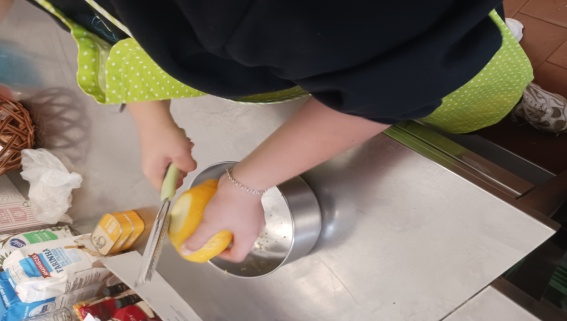 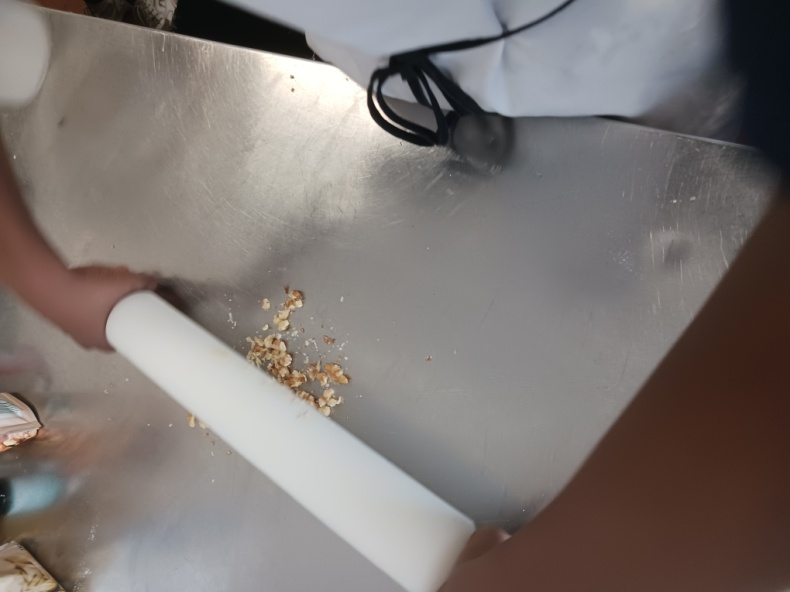 https://alimentacaosaudavelesustentavel.abaae.pt/receitas-sustentaveis/
Desafio ASS 2023/2024
“Receitas Sustentáveis, têm Tradição”
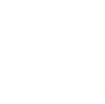 PROCEDIMENTOS:
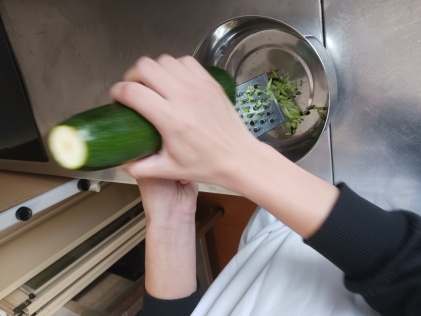 3º) Ralar a curgete






4º) Bater ovos com o açúcar
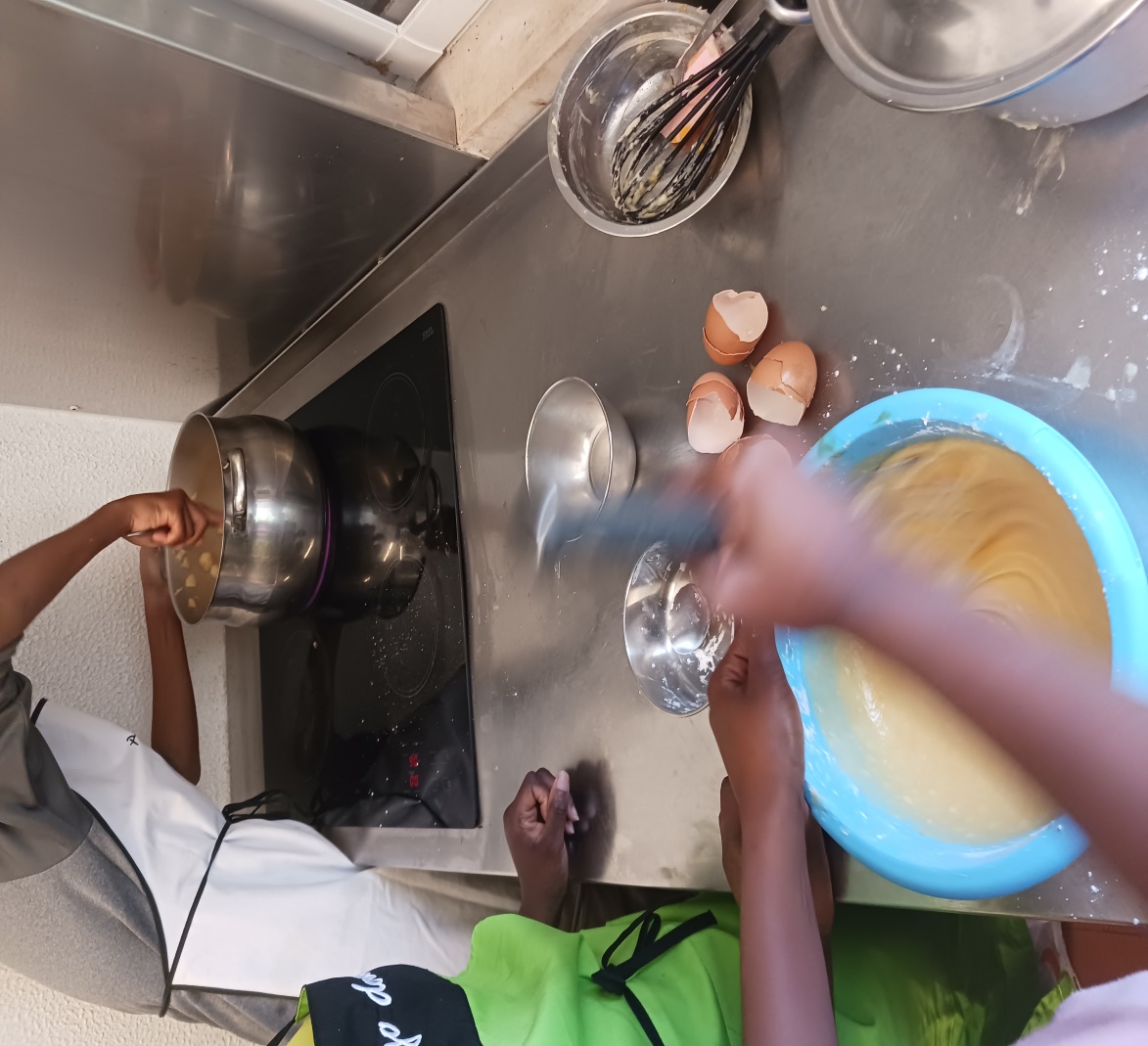 https://alimentacaosaudavelesustentavel.abaae.pt/receitas-sustentaveis/
Desafio ASS 2023/2024
“Receitas Sustentáveis, têm Tradição”
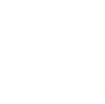 PROCEDIMENTOS:
5º) Adicionar óleo + sal + bicarbonato + fermento + canela + baunilha + limão + curgete 






6º) Bater muito bem
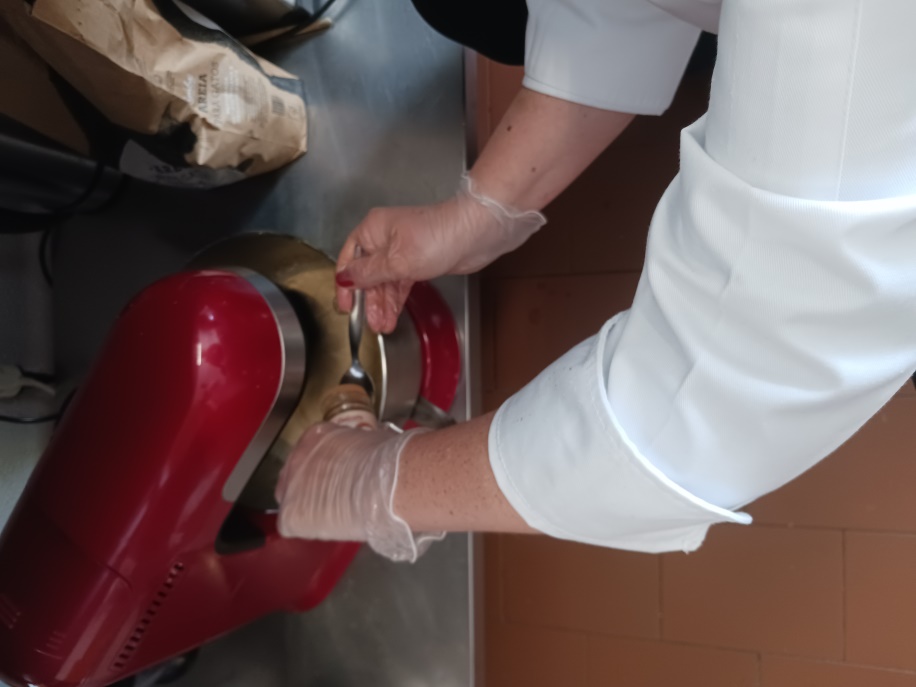 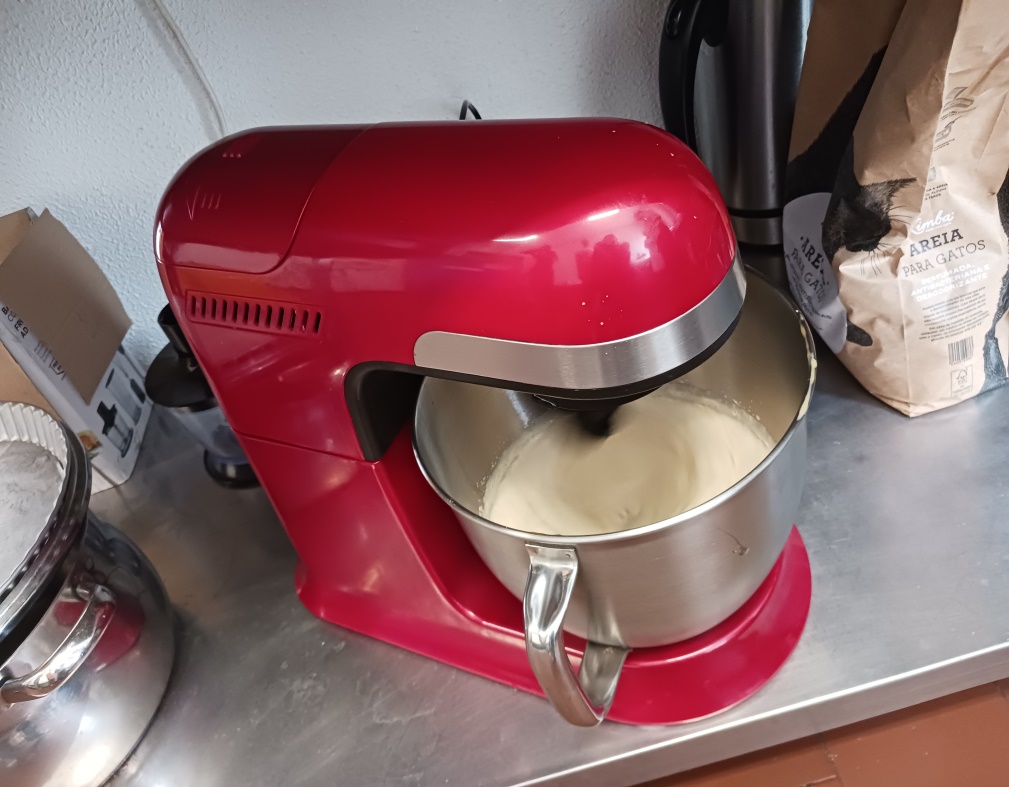 https://alimentacaosaudavelesustentavel.abaae.pt/receitas-sustentaveis/
Desafio ASS 2023/2024
“Receitas Sustentáveis, têm Tradição”
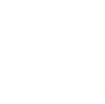 PROCEDIMENTOS:
7º) Peneirar a farinha






8º) Juntar farinha no preparado e envolver
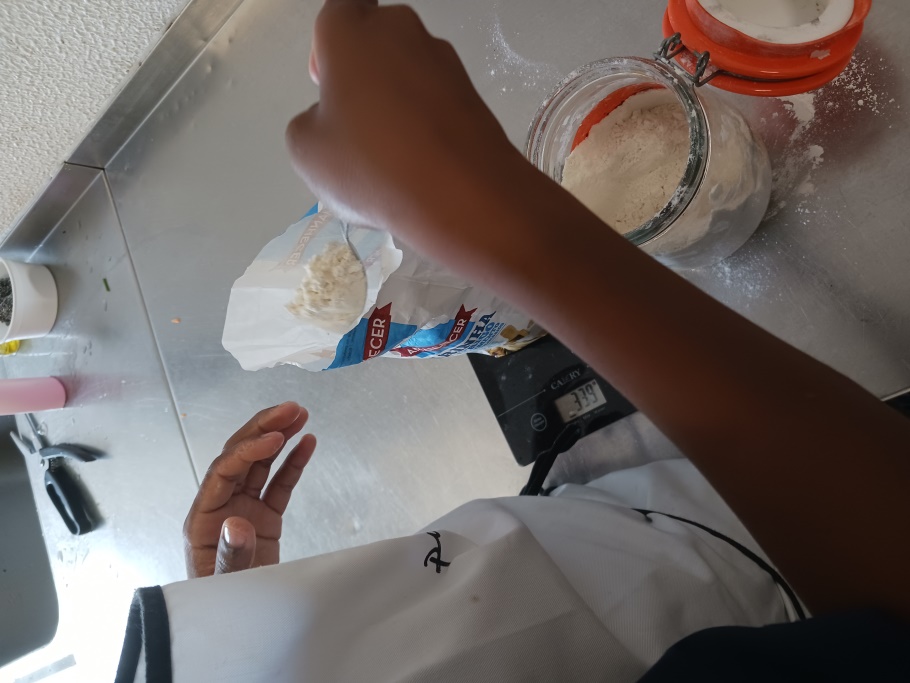 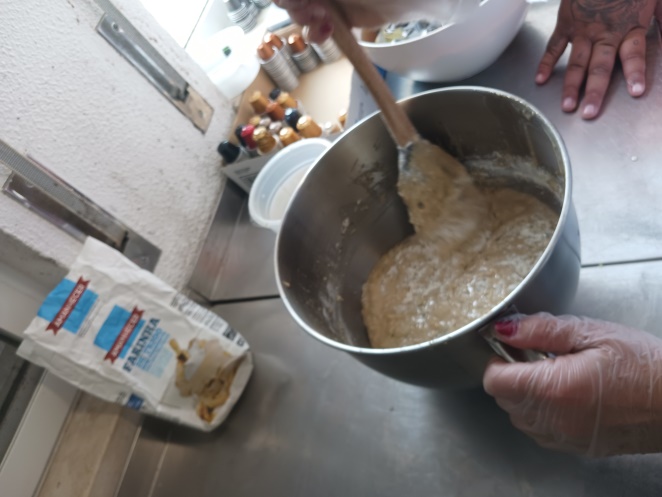 https://alimentacaosaudavelesustentavel.abaae.pt/receitas-sustentaveis/
Desafio ASS 2023/2024
“Receitas Sustentáveis, têm Tradição”
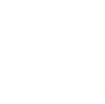 PROCEDIMENTOS:
9º) Passar as nozes por farinha






10º) Adicionar as nozes ao preparado
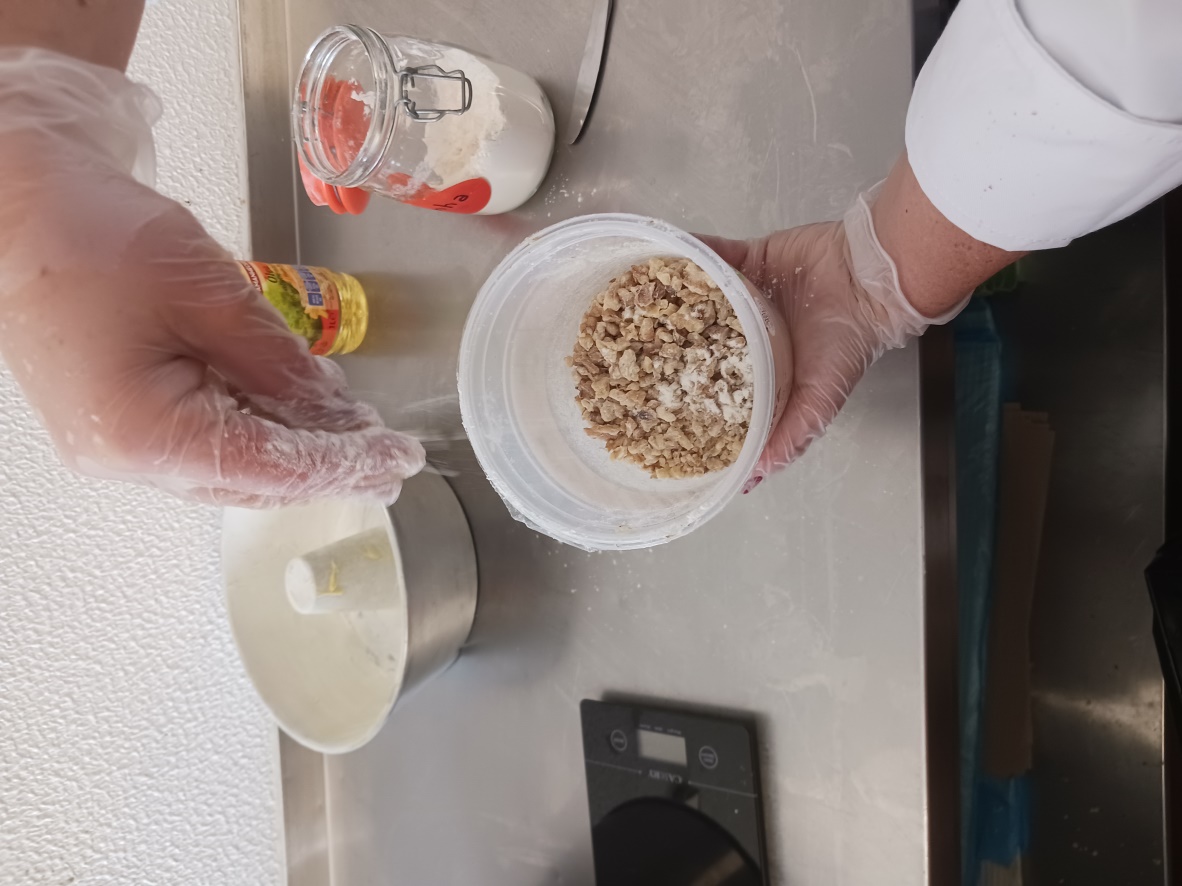 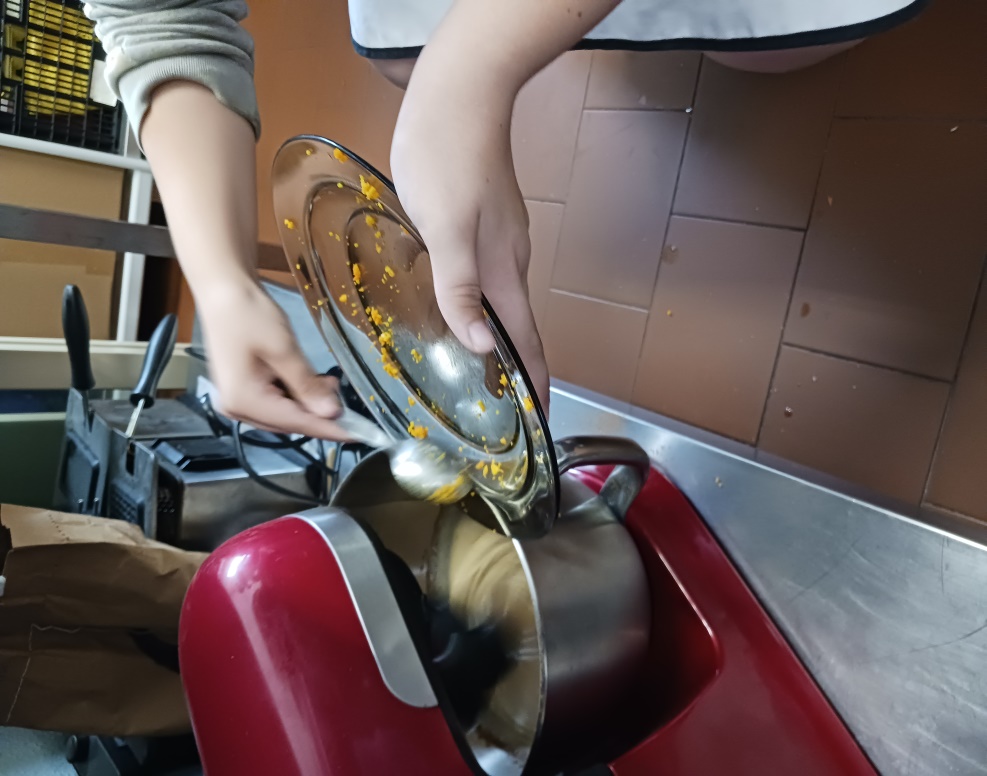 https://alimentacaosaudavelesustentavel.abaae.pt/receitas-sustentaveis/
Desafio ASS 2023/2024
“Receitas Sustentáveis, têm Tradição”
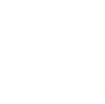 PROCEDIMENTOS:
11º) Untar a forma com margarina e polvilhar com farinha






12º) Levar ao forno 1600, ± 45 min.
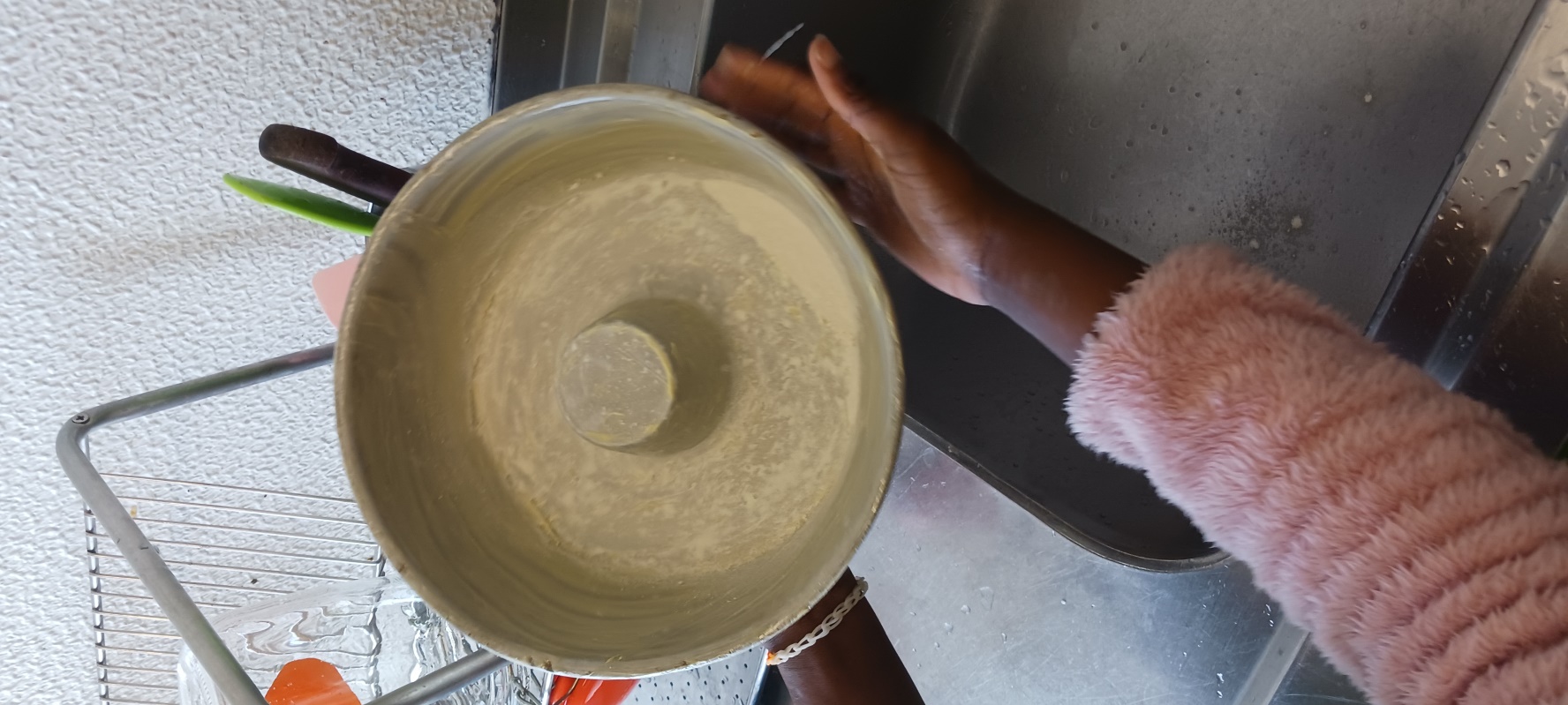 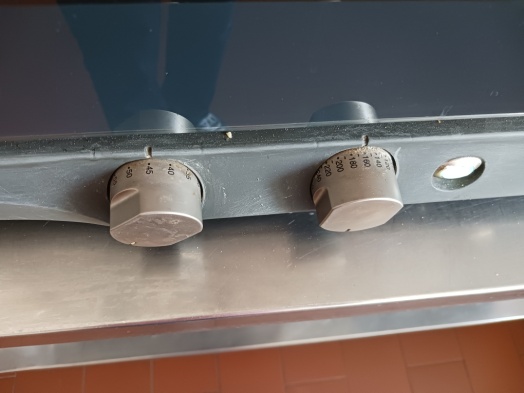 https://alimentacaosaudavelesustentavel.abaae.pt/receitas-sustentaveis/